Интегрированный урок -экскурсияпо русскому языку и окружающему миру на тему : «Правописание суффиксов –онок-, -ёнок-»
Учитель начальных классов
                                                      МОУ-СОШ №4 г. Альметьевск РТ
                                                      Гиздатуллина З.А. 
                                                      Идентификатор 220-794-927
Зоопарк – это музей живой природы.
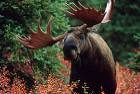 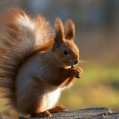 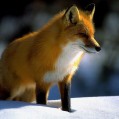 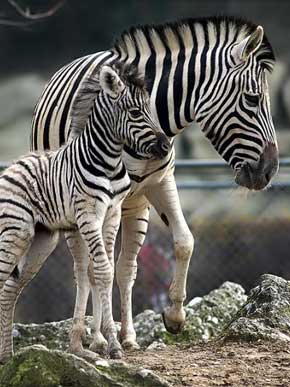 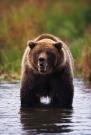 Вольер- это огороженная сеткой площадка для содержания птиц или пушных зверей
лосёнок
тигрёнок
гусёнок
лисёнок



львёнок
телёнок
ежонок
мышонок



волчонок
бельчонок
скворчонок
галчонок
Алгоритм
1.Выделить корень.

2.Определить, какой согласный звук перед суффиксом

3.После [ж], [ш], [ч] пишем суффикс –онок-,
     после мягких согласных пишем –ёнок-.
Перед бассейном в зоопарке-
Медвежьи следы.
С тяжёлым плеском в полдень жаркий
Медведь выходит из воды.
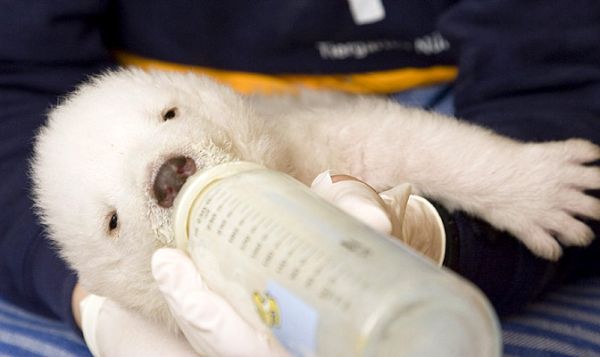 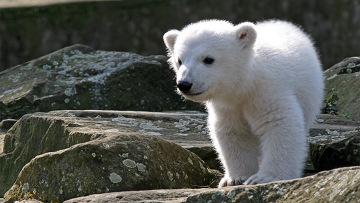 Эй, не стойте слишком близко-
Я тигрёнок, а не киска!
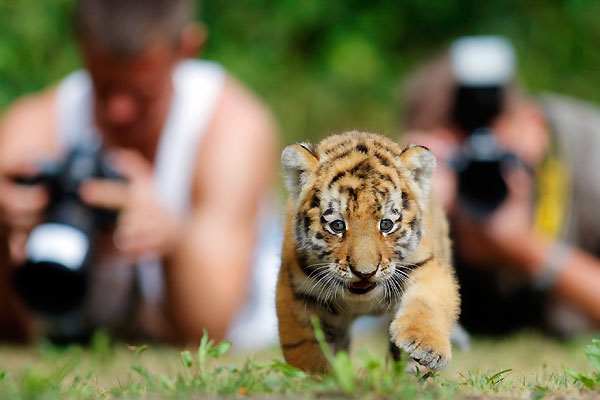 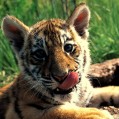 На верблюде, на верблюде,
Как в пустыне, ездят люди,
Проезжают мимо рва,
За  которым  видят льва.
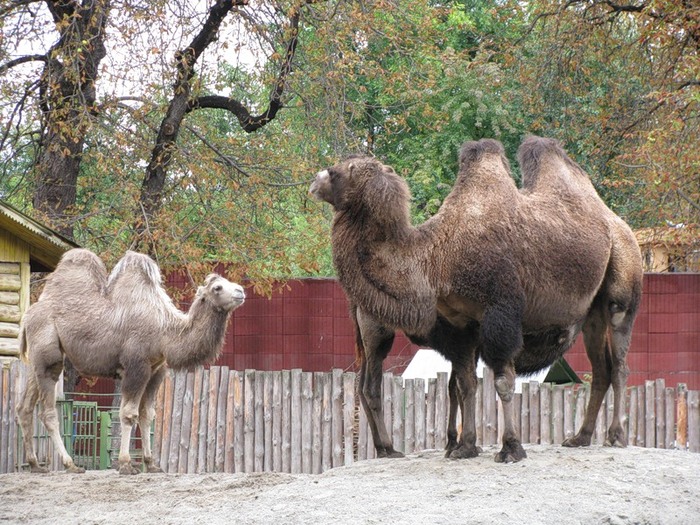 Вы разве не знаете папы-
Большого рыжего льва?
У него тяжёлые лапы 
И косматая голова.
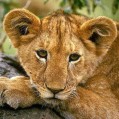 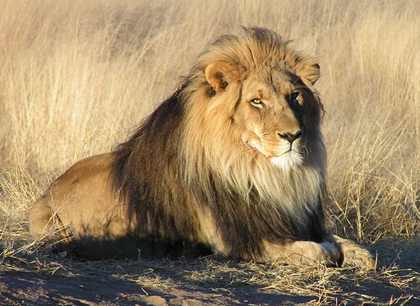 Белой тундрой целый день
Ходит северный олень.
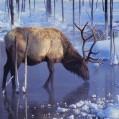 Правда, дети, я хорош?
На большой мешок похож.
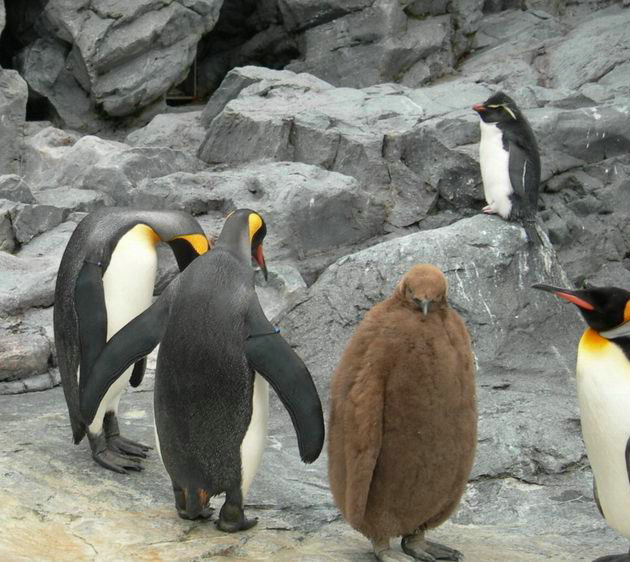 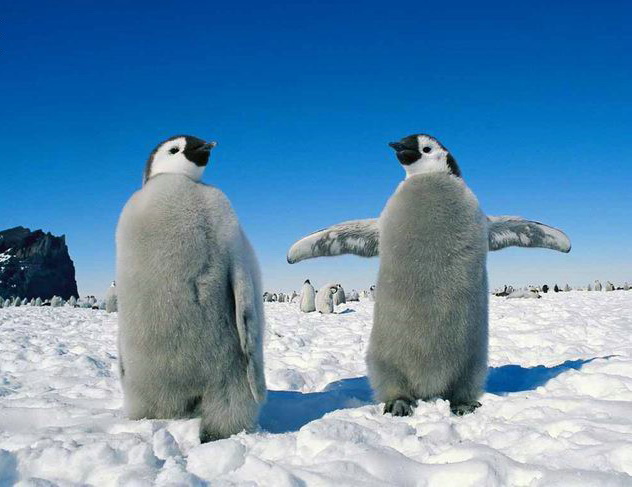 У колючего ежа
Все в семействе сторожа.
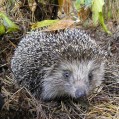 Ну а здесь резвятся пони,
Пони-маленькие кони.
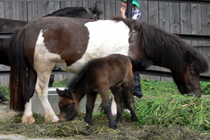 Словно в зимние морозыВ тёплых шубах ходят козы.
Всех огромней в джунглях слон,
Напролом шагает слон,
Грозно бивнями блестит,
Вкусно листьями хрустит.
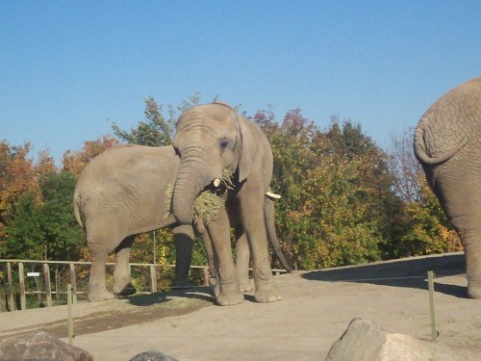 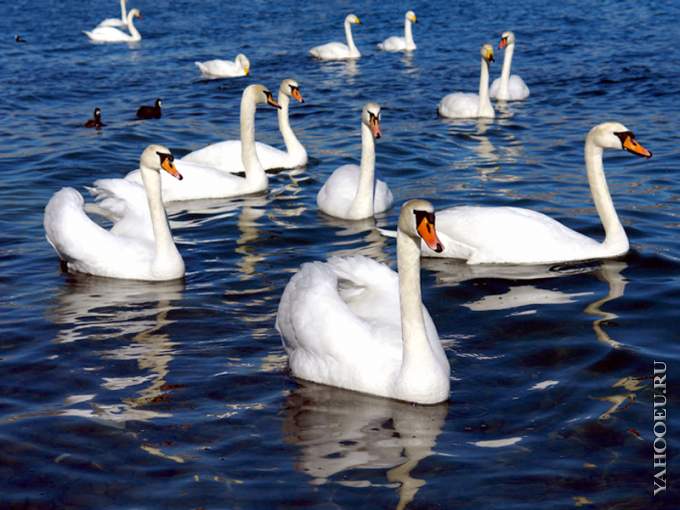 Выпучив  глаза сидит,
По-французски говорит,
По-блошьи прыгает,
По-человечьи плавает
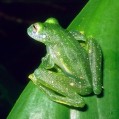 ЛК
Что за зверь лесной такой, 
Стоит как столбик под сосной?
 Комочек белый у сосны,
 Уши больше головы?.
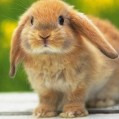 Острые когти 
На тапках у кошки,
Но ходит неслышно
Она по дорожке.
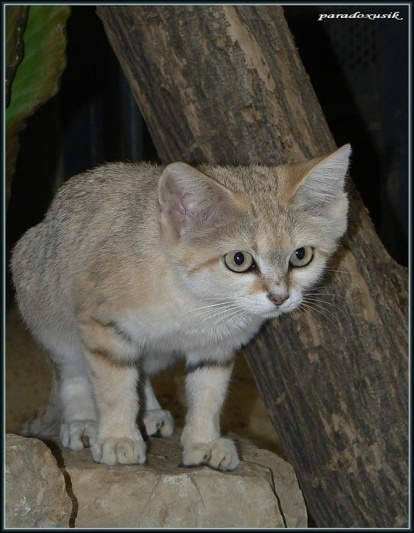 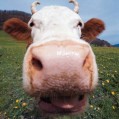 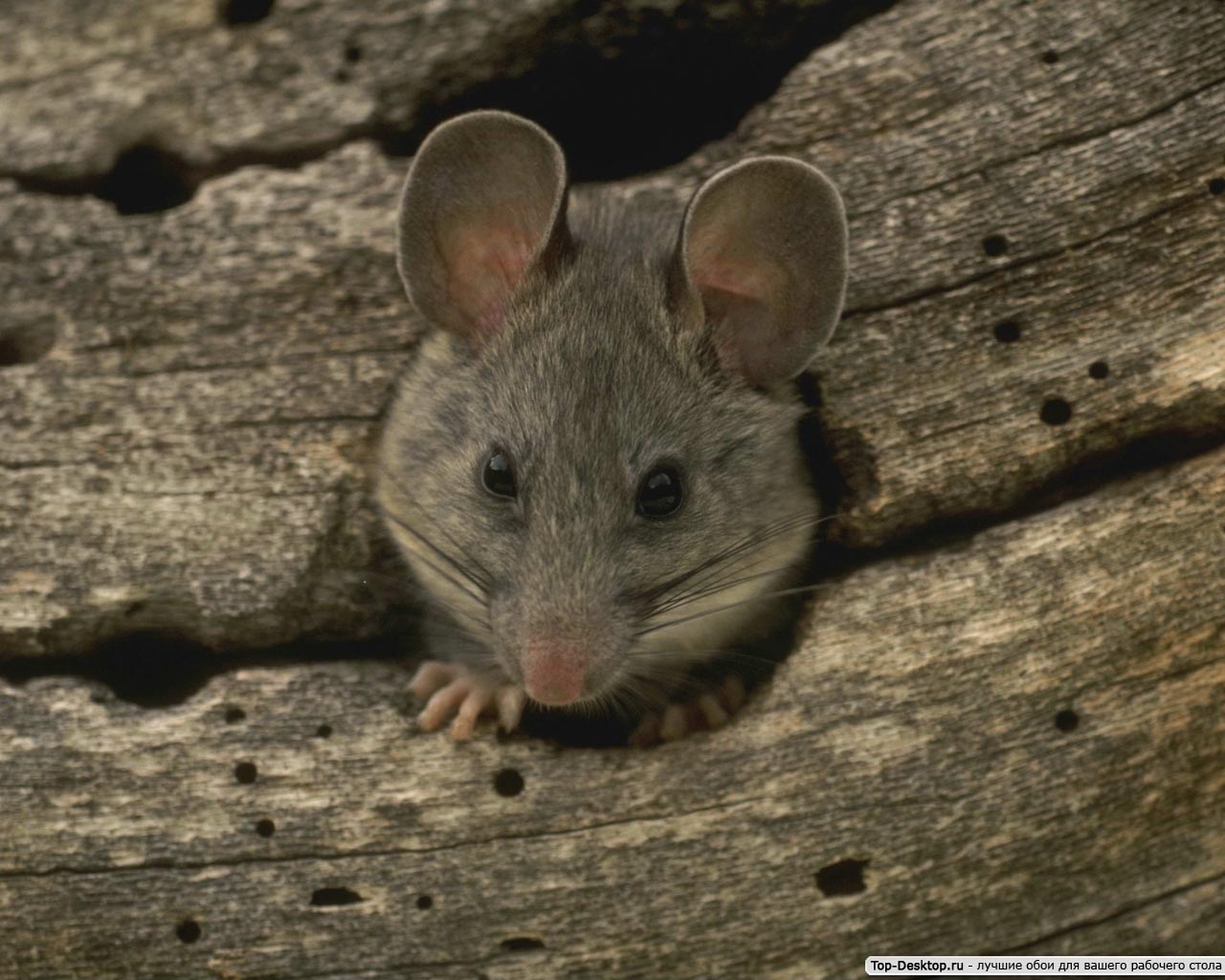 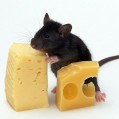 Мышонку шепчет мышь:
-Ты всё шуршишь, не спишь!
Мышонок шепчет мыши:
-Шуршать я буду тише.
Играем в прятки
Попробуйте найти животное
 
Смотрите! Лён около ив,
Как голубой ковёр красив.!.
Мамы и малыши
ежиха-ежонок
белка-бельчонок
лиса-лисёнок
медведица-медвежонок
зайчиха-зайчонок
лосиха-лосёнок
Благодарим за помощь!
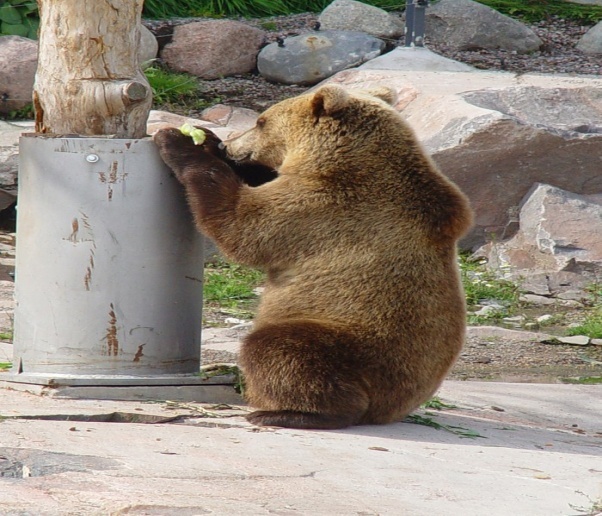 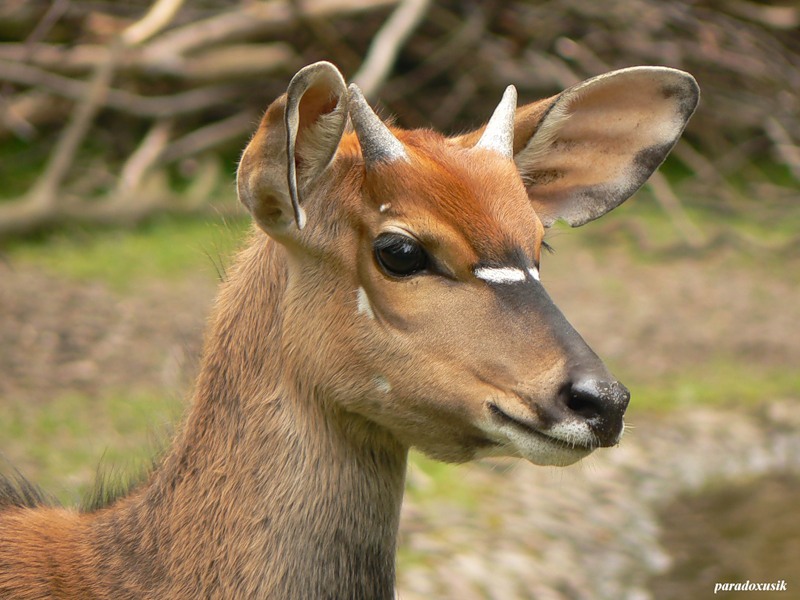 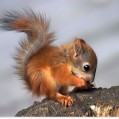 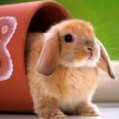 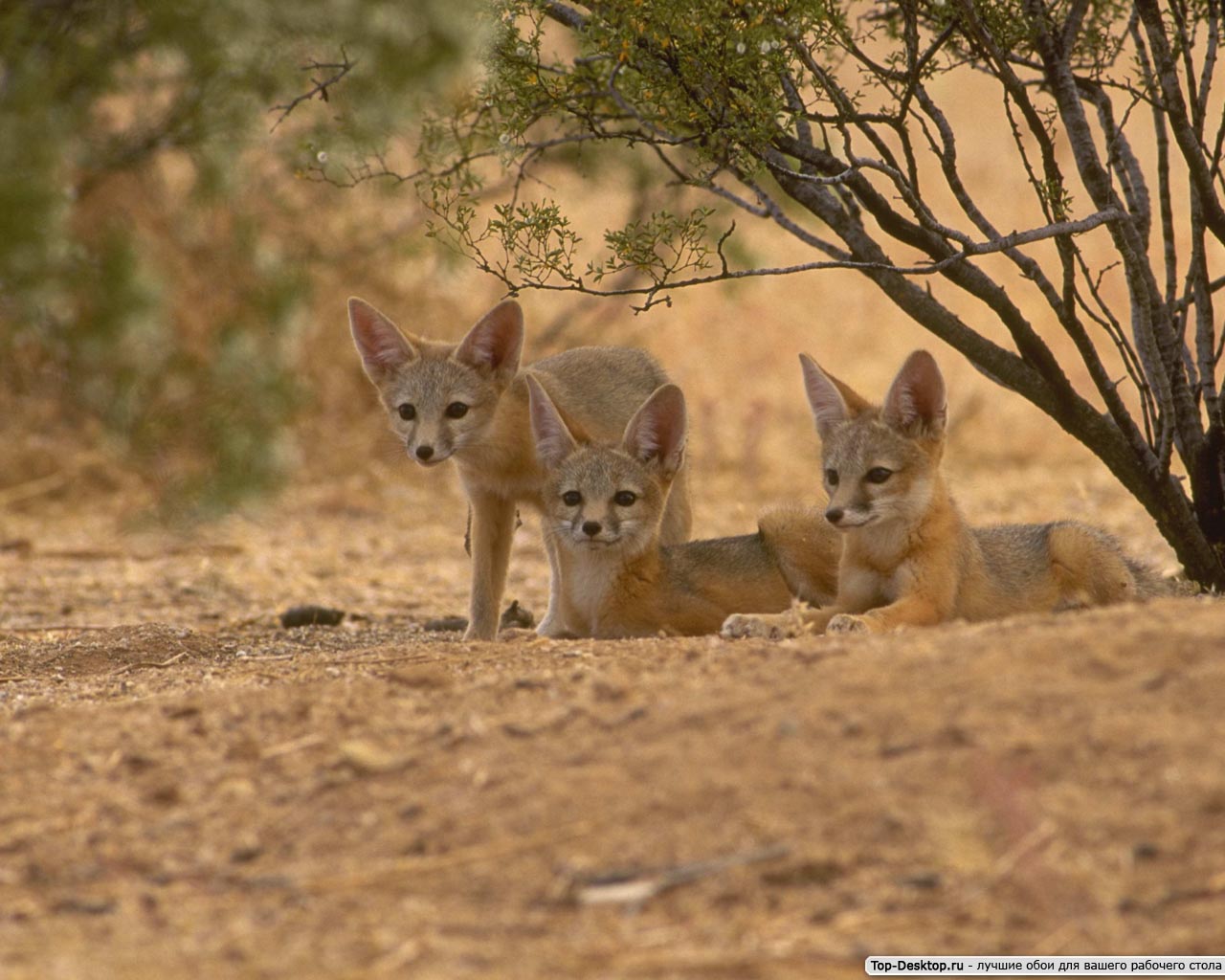 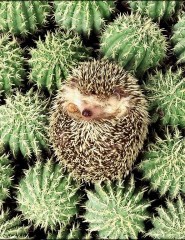